Simple
Presentation
Template
CONTENTS
01
02
03
04
Enter title
Enter title
Enter title
Enter title
Click here to add content of the text，and briefly explain your point of view
Click here to add content of the text，and briefly explain your point of view
Click here to add content of the text，and briefly explain your point of view
Click here to add content of the text，and briefly explain your point of view
Enter title
Click here to add content of the text，and briefly explain your point of view
Enter title
print the presentation and make it film to be used in a wider field
Enter title
Enter title
Enter title
The user can demonstrate on a projector or computer, or presentation and make it film to be used in a wider field
The user can demonstrate on a projector or computer, or presentation and make it film to be used in a wider field
The user can demonstrate on a projector or computer, or presentation and make it film to be used in a wider field
Enter title
print the presentation and make it film to be used in a wider field
Enter title
Enter title
Enter title
Enter title
The user can demonstrate on a projector or computer, or presentation and make it film to be used in a wider field
The user can demonstrate on a projector or computer, or presentation and make it film to be used in a wider field
The user can demonstrate on a projector or computer, or presentation and make it film to be used in a wider field
The user can demonstrate on a projector or computer, or presentation and make it film to be used in a wider field
Enter title
print the presentation and make it film to be used in a wider field
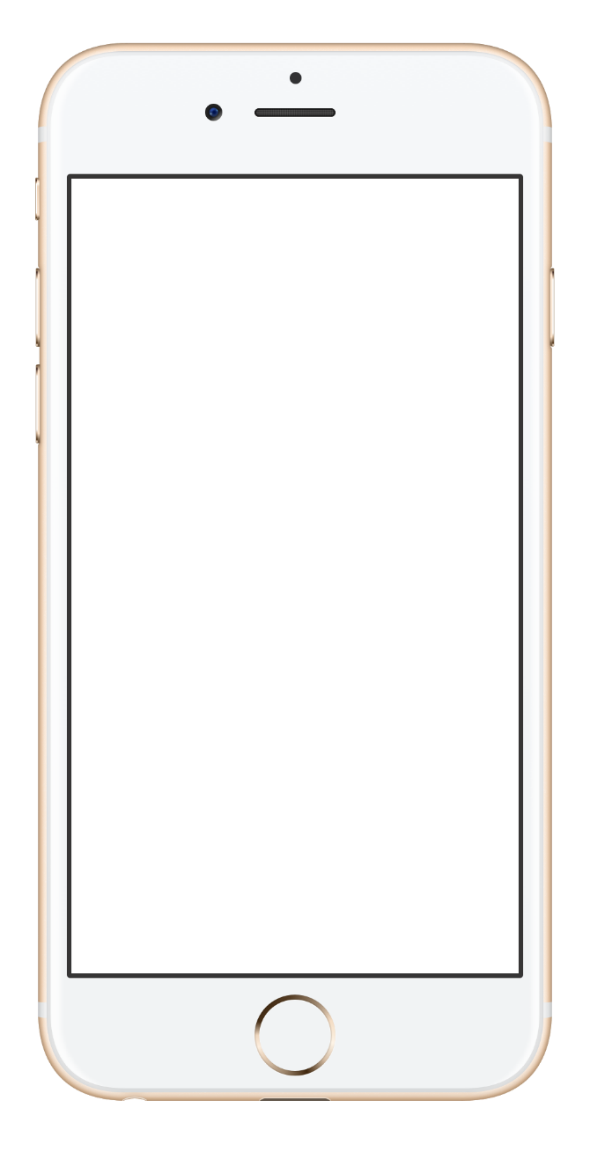 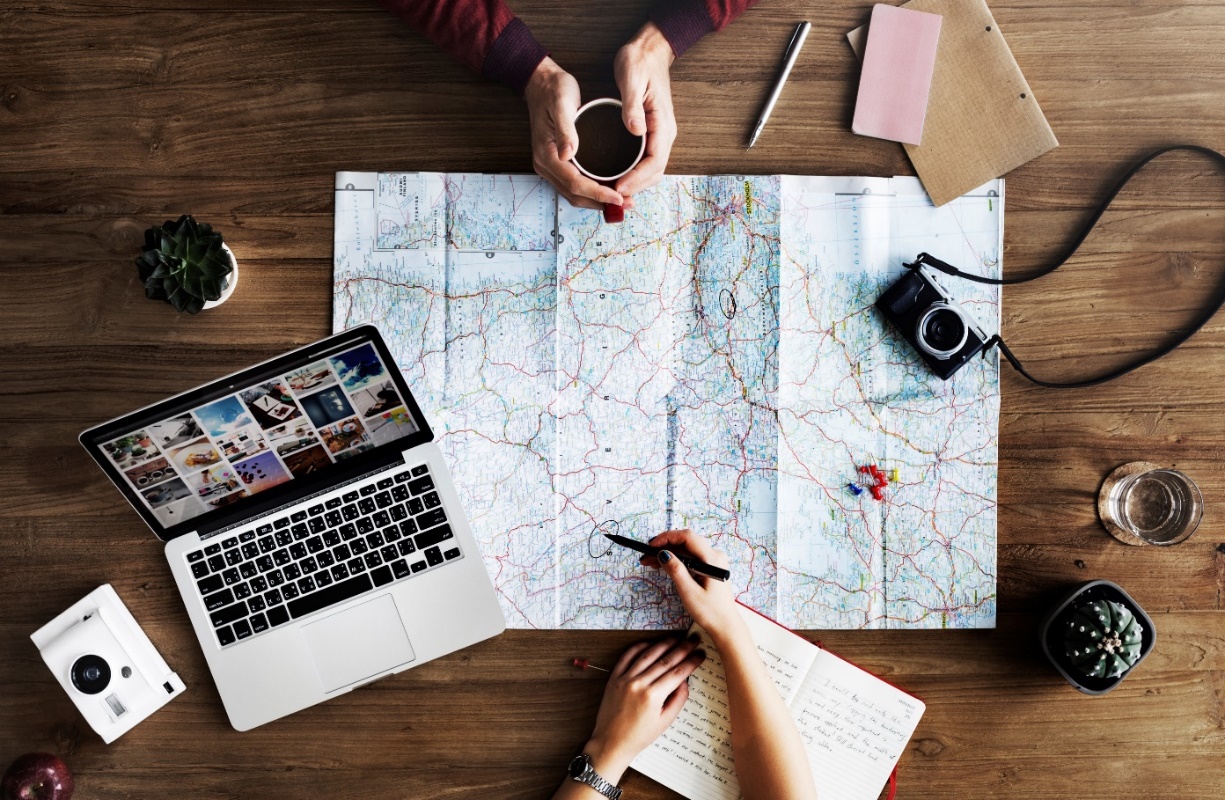 Lorem ipsum dolor sit amet, consectetuer adipiscing elit.
36K
Lorem ipsum dolor sit amet, consectetuer adipiscing elit. Aenean commodo ligula eget dolor. Aenean massa.
Lorem ipsum dolor sit amet, consectetuer adipiscing elit.
58%
Lorem ipsum dolor sit amet, consectetuer adipiscing elit.
Lorem ipsum dolor sit amet, consectetuer adipiscing elit. Aenean commodo ligula eget dolor. Aenean massa.
Lorem ipsum dolor sit amet, consectetuer adipiscing elit.
Enter title
print the presentation and make it film to be used in a wider field
Enter text here
Enter text here
Lorem ipsum dolor sit amet, consectetuer adipiscing elit. Aenean commodo ligula eget dolor. Aenean massa.
Lorem ipsum dolor sit amet, consectetuer adipiscing elit. Aenean commodo ligula eget dolor. Aenean massa.
Enter text here
Enter text here
Lorem ipsum dolor sit amet, consectetuer adipiscing elit. Aenean commodo ligula eget dolor. Aenean massa.
Lorem ipsum dolor sit amet, consectetuer adipiscing elit. Aenean commodo ligula eget dolor. Aenean massa.
Enter title
print the presentation and make it film to be used in a wider field
Step1
Step 3
Lorem ipsum dolor sit amet, consectetuer adipiscing elit. Aenean commodo ligula eget dolor. Aenean massa.
Lorem ipsum dolor sit amet, consectetuer adipiscing elit. Aenean commodo ligula eget dolor. Aenean massa.
Step 2
Step 4
Lorem ipsum dolor sit amet, consectetuer adipiscing elit. Aenean commodo ligula eget dolor. Aenean massa.
Lorem ipsum dolor sit amet, consectetuer adipiscing elit. Aenean commodo ligula eget dolor. Aenean massa.
Enter title
print the presentation and make it film to be used in a wider field
The user can demonstrate on a projector or computer, or presentation and make it film to be used in a wider field
The user can demonstrate on a projector or computer, or presentation and make it film to be used in a wider field
The user can demonstrate on a projector or computer, or presentation and make it film to be used in a wider field
The user can demonstrate on a projector or computer, or presentation and make it film to be used in a wider field
Enter text here
Enter text here
Enter text here
Enter text here
THANK YOU